Resilient RebelsExploratory Evaluations
Sharing the Youths’ Voices
A summary of findings from Fall 2021-Spring 2022
Reported by: Basia Lozowik (CYW, MSW) and Shayla Smith (BA, BSW, MSW)
[Speaker Notes: Shayla:

Hello everyone! For those of you who may not know us, we are Shayla and Basia. We are MSW students from the University of Toronto. We have been doing our placement here with Leyco and Jill. Today, we would like to share with you some of the findings from an exploratory evaluation we completed for the Resilient Rebels program.]
Program Overview
This group provides opportunities for youth to gain valuable experience/skills in developing  local/global awareness, personal growth, leadership, empowerment, positive peer interactions, community connections. At Resilient Rebels, youth can earn volunteer hours, that can be put towards resumes, job applications and school service hours.
[Speaker Notes: Shayla:

For those of you who may be new here or are unsure about the Resilient Rebels program… this program was created to equip youth with tools, skills, and supports by providing youth with the opportunity to build a stronger community through volunteering. Through volunteering and other social activities, youth are able to support the community, develop a sense of social justice, feel empowerment, and connect with other youth. This group also connects youth with supportive adults and people with similar life circumstances creating a network of support to buffer adversity and foster resilience.]
Empowering Youth to Change their World
Youth learn and build on their social skills and life skills as well as building self-efficacy and social trust.

When youth are active in the community, building and effecting change in their communities, they are likely to feel better about themselves.

Youth feel less isolated when they are a part of a community and promote activism.
Research has shared….
[Speaker Notes: Basia:
Script for Literature Review

So, while doing the literature review, we found that there was limited literature about the impact on volunteering for at-risk youth however we did find some key findings. 
For example, most of the studies shared that when youth volunteer or participate in some sort of activism they learn and acquire social skills and life skills through the process and build upon their self-efficacy and to feel better about themselves and build more social trust.
Volunteering also allows youth to explore areas of interests that helps them reflect on possible career goals for when they get older.
A fair amount of youth in the literature expressed not feeling like they belong within society or a group… however studies have shown that once youth have participated in some form of activism they felt a sense of belonging.
And then another one discussed that for youth especially minority youths to be connected to society and to feel a sense of community and belonging…… is that it’s critical they are involved in volunteerism or community service,  some even expressed they felt less isolated during these experiences as some youth reflect on the injustice in their life which allowed them to continue volunteering so others don’t experience what they had in the past.]
Empowering Youth to Change their World
When youth participate in community services within their communities, they not only help create a thriving society, but they are also creating and learning more about themselves.
Adults offering a safe place/space to share their voices to create meaningful engagement.
When youth have friendly, available adults and peers to mentor them through activism there is a stronger chance that youth will continue their involvement within community activism.
Research has shared….
[Speaker Notes: Basia: 

Some studies have also expressed the importance of creating strong relationships with youth and mentoring them to become active members within their community. So having that friendly adult willing to be there at every step.
The literature also presented the importance of adults giving young people genuine opportunities to be involved in volunteering. So a space for them to have a voice and an opportunity to have meaningful engagement in conversations which goes back to building that social trust with adults.

We found that the literature from this review aligned well with what we found in the focus groups. Now we will explain how we were able to get these findings from the youth.]
Focus Groups
November 2021
March 2022
Phase 2
Phase 1
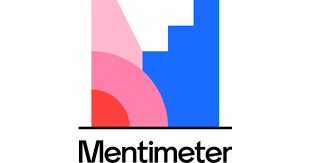 11 Youth
6 Youth
[Speaker Notes: Shayla:

In the past year of our time at FACS, we conducted an exploratory evaluation to better understand how the youth experienced the Resilient Rebels program, and what they were achieving from this group. So, Basia and I ran two phases of focus groups. The purpose of the first phase was to gain a general understanding of the youths’ experiences in the program. The purpose of the second phase was to understand how COVID-19 and in-person restrictions has impacted the youths’ experiences in the group.

In the first phase, 6 focus groups were conducted with a total of 11 youth. In the second phase, we met with 6 youth individually. 

During the focus groups, Basia and I used MentiMeter, an interactive program that allowed the youth to respond to questions via their phone. The purpose of the MentiMeter was to make the focus groups more interactive for youth, and to provide them with the opportunity to respond to questions anonymously if they preferred that option instead of speaking aloud.]
How the Youth Describe Resilient Rebels
54%
safe place for fun chats
fun
hours gained
friends
of youth describe Resilient Rebels as “Good Crazy” or “Fun”
crazy
entertaining
great
wonderful
creative
home away from home
interesting
volunteer
participation
get to see friends
helpful
gets me out of the house
[Speaker Notes: Shayla:

So to start off this presentation, we wanted to show you some of the responses on the MentiMeter, before we go more in-depth with the themes we found from the focus groups. 

So in Phase 1, we asked the youth how they would describe Resilient Rebels in a few words. Some of the words that popped up the most were crazy and fun, when asking the youth to describe crazy, they all stated that they meant “good crazy” with one youth stated “It’s good crazy. Like it’s just that random things happen that are good. Like I don’t know how to explain it” (Group 4 – Phase 1)

The youth also felt that this group was a home away from home, it provided them with the opportunity to see friends, and to get them out of the house (something that many youth felt was important during COVID).]
The Top Three Most Important Things About Resilient Rebels
[Speaker Notes: Shayla:

During our first round of the focus groups, we also asked the youth to pick the top three most important things to them about the Resilient Rebels. Here’s a weighted average of their choices, as you can see hanging out with friends was the most popular for the youth. The second highest weighted average was the staff and volunteers. The youth also felt that meeting new people, getting a meal, and getting volunteer hours were important as well, with some of them including these options within their top three.]
The Youths’ Favourite Memories
“Being able to go out and meet new people and get job experience”
“Making new friends and having fun”
“We Day”
“Too many”
“The Veteran Dog Center is always the best or when we went to different foodbanks and helped out”
“The outings!”
“The Pumpkin Patch”
[Speaker Notes: Basia: 

In Phase 1, we also asked the youth what their favourite memories were of the group. For the majority, the most memorable times were going out in the community and volunteering. Here’s some of the quotes the youth shared with us : *Can list off the quotes*

One youth described this saying “I like the volunteering because we can learn a lot from people that have been through a lot.” We noticed that going out into the community and volunteering was meaningful for the youth and this allowed them to learn about what people in the community are experiencing and the struggles they may be facing. Through our conversations with youth, it appeared that they were developing a sense of social justice as they were beginning to recognize gaps and needs in the community and ways they could provide support through volunteering.]
What the Youth Have Learned from the Program
“I get to learn about the community”
“To be more patient with people”
“Learning about new campaigns and things that really matter to people”
“I’ve learned that I can be a positive outlet for some people”
“I’m helpful”
[Speaker Notes: Basia: 

When asking the youth what they have learned in general, or if they have learned anything about themselves through the Resilient Rebel’s program, here is what they said…. *Read off the quotes*. 

Many felt that they learned more about the community and various campaigns, but they also learned that they have something to give back to the community in the process. 

Even when the youth could not go out and volunteer during COVID, the facilitators still would teach the youth about new campaigns and initiatives to continue building that sense of social justice. Many of the youth were thankful for the knowledge they learned about the community and enjoyed being able to help in any way they could during COVID.]
Where the Youth Prefer to Spend their Time at Resilient Rebels
Always Out in the Community
Always at the Family Centre
Equal Time Spent at Both
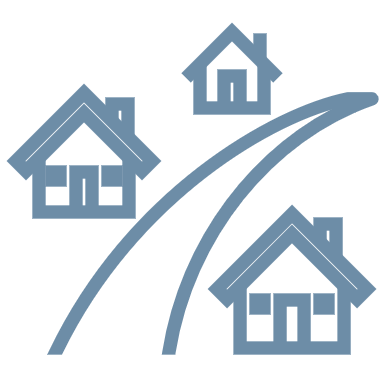 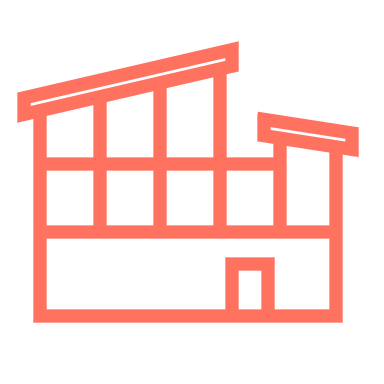 1
2
3
4
5
On average, the youth leaned towards spending more time out in the community, while still spending some time at the Family Centre
[Speaker Notes: Shayla:

In Phase 2, we asked the youth on a scale of 1 – 5, with 1 being spending all your time out in the community and 5 being spending all your time at the family center, where do they prefer to spend their time? The average response was around 2.3, leaning towards spending more time out in the community, but still spending a bit of time at the Family Centre. Some of the youth explained their reasoning stating: “Like when we have multiple going out [events] in a row, it can be tiring… but when we’re always inside… that can get a bit tedious” (Group 6 – Phase 2)]
Themes from the Focus Groups
Positive Experiences Overall
Skills Gained from the Program
The Impact of COVID on Resilient Rebels
Changes the Youth Want to See
[Speaker Notes: Shayla:

Now that we’ve showed you some of our Mentimeter responses, we want to show you some of the themes that have come up from the focus groups.

We found 4 big themes, and each theme had three smaller themes within it. The big themes we found were:
The youth were having positive experiences overall
The youth were gaining various skills from this program
COVID did impact the youth’s experiences in Resilient Rebels
And, there are some changes that youth want to see]
Positive Experiences Overall
Positive Volunteer Experiences
Quote Shared from the Youth:

“We went to the Cambridge Food Bank…And there was a little child there. I don’t know how old he was for sure, but he was helping as well… It just kind of like gave me motivation even more because if this tiny boy is doing the same thing that 14, 15, 16, 17-year-olds are doing, that should just be a big sign that it matters… So, it just stuck out to me a lot. That’s like really meaningful.”
83%
of the Focus Groups in Phase 1 shared positive stories and memories about their volunteer experiences
[Speaker Notes: Basia: 

Within the theme of positive experiences, many of the youth explained how memorable the volunteer opportunities were to them.

Out of the six groups in Phase 1 of the focus groups, 5 groups spoke of the incredible volunteer opportunities and shared their experiences with us. The one group that did not talk about volunteer experiences, was a group of new youth who had not yet had the opportunity to go out into the community and volunteer due to COVID.

The quote above, describes how a volunteer experience was really meaningful for one of the youth. *Read off quote* Some youth also told us that they used to access services such as foodbanks when they were younger, and it felt empowering to give back to the services they once used.]
Positive Experiences Overall
Positive Group Experiences
Quotes Shared from the Youth:

“Group makes me feel happy”
“Like after the first year of me being here, I had enough volunteer hours to graduate high school… but I still wanted to stick around”

“I never had any friends until here”

“We eat… You meet new people… There’s always music… The staff are nice. Everyone’s really inclusive. You don’t really have to hide who you are… It’s a safe place to be.”
[Speaker Notes: Basia:

Within the positive experiences theme, many youth had good memories and experiences with the group.

When asking how the group made the youth feel, one participant stated that *Read off quote*

Youth stated that they’ve met the volunteer hour requirement for school, but they are still here. Here is what one of the youth stated: *Read off the quote*  Some of the youth have been here for years and continue to want to volunteer because of the positive experiences they’ve had.

Some of the youth also shared that it has helped them find friendships. One youth stated that *Read off quote*

The youth also talked about the importance of getting a meal stating that this added to the experience and made the group feel like a home away from home. The youth felt like this was a place where they could be themselves. One youth described the group saying *Read off quote*]
Positive Experiences Overall
Positive Relationships with Staff and Volunteers
100%
Quotes Shared from the Youth:

“[The facilitators] … I love being around them”

“[The Volunteer Chef] makes me happy [and the Volunteer Police Officer] is a really nice guy”
of the Focus Groups in both Phases spoke about the positive relationships they shared with staff and/or volunteers
[Speaker Notes: Basia: 

The final piece we found within the positive experiences overall, is that the youth had positive relationships with staff and volunteers.

All of the focus groups talked about the importance of the facilitators and the volunteers. Here are some of the ways the youth described their relationships with staff and volunteers. *Read off quotes*

The youth described having a playful and fun relationship with the staff and volunteers, stating they felt that they always had an adult to reach out to since joining this group.]
Skills Gained from the Program
Job Experience
Quotes Shared from the Youth:

“[This group] is the one thing I have going on my college CV”

“It’s a good opportunity to grow my portfolio with people”
[Speaker Notes: Shayla:

The second theme found in these focus group, was that youth were gaining skills from the Resilient Rebels program. We found that youth were gaining experience that was applicable to future jobs. Many youth felt that the volunteering opportunities could help further their education or career opportunities outside of high school. Some of the youth described how this program would help them in the future stating:

Read of the quotes

One of the youth even explained that the experiences from this program has helped them to get hired into a new job.]
Skills Gained from the Program
Social Interaction
4/6
Quote Shared from the Youth:

“It’s nice to hear other perspectives and talk to new people and to just be social in the way that I can”
of the Focus Groups in Phase 1 talked about how the program gave them the opportunity to practice and learn social skills
[Speaker Notes: Shayla:

Along with job experience, many of the youth expressed that in some way they were gaining social skills from the program. Many of the youth felt that this group gave them the opportunity to build their social skills and create connections with new friends and people in the community.

One youth stated that *Read off Quote* Some of the youth felt that the volunteering opportunities also provided them with the opportunity to practice communication skills and become better listeners.]
Skills Gained from the Program
Something to Give
Quotes Shared from the Youth:

“I feel like we just helped someone”

“[We can] show people that teens can help and we are not always bad”

“[I can] help people in emotional situations”
[Speaker Notes: Shayla:

One of the final skills we saw youth gained from the program, was that youth were realizing they have something to give back to the community.

When asking the youth how it feels to volunteer, one of the youth stated *read off the quote* explaining how it felt good to help out.
 
Some of the youth commented how them volunteering was breaking stereotypes in the community, stating *Read off quote*. This youth in particular felt they were able to show the community that youth can be helpful and they do have the ability to give something back. 

Some of the youth were  beginning to recognize the skills they had in creating positive change. *Post quote* Some listed off the skills they realized they had while volunteering such as being a good listener, carrying boxes and moving things around, showing empathy and understanding as well as helping people in emotional situations.]
The Impact of COVID on the Resilient Rebels
Preference for In-Person
Quotes Shared from the Youth:

“[When the group is in-person], I’m not isolated at home”

“I probably wouldn’t go [to group] if it was online”
[Speaker Notes: Basia:

The third theme talked about in the focus groups a lot was the impact of COVID on the Resilient Rebels. Every focus group we spoke to expressed the importance of staying in-person. It provides an opportunity for the youth to get out of the house and connect with others. One youth talked about the importance of in-person saying, *Read off the quote*

*Shayla Posts quote here while I continue to read* 

Some of the youth stated that they had no interest in attending the group when it was online, and they probably wouldn’t go to the group if it continued to stay online.]
The Impact of COVID on the Resilient Rebels
Staying Connected
4/6
Quote Shared from the Youth:

“Before COVID… we used to go into the public a lot more, and I like doing that. Not more than the Zoom calls, because at least we could still stay connected when COVID did happen”
of the Focus Groups in Phase 2 felt they were able to stay connected to the group online during COVID restrictions
[Speaker Notes: Basia:

While there was a large preference for in-person, the majority of the youth expressed that they were able to stay connected to the group during COVID restrictions through online platforms.

2 of the focus groups explained that they did not have social media, or they did not have a laptop to connect with the group.

While, many of the youth expressed a preference for in-person groups, some of the youth appreciated that they were still able to get together in some way during COVID, one youth stating *reading off the quote*]
The Impact of COVID on the Resilient Rebels
Adaptability
Quotes Shared from the Youth:

“Yeah… watching [the facilitators] figure out how to do everything has been funny… but once they actually figured out things and that… it was easier to navigate”

“[The facilitators] will be like ‘Okay guys. Let’s do this!”
[Speaker Notes: Basia: 

One of the final pieces we found within the impact of COVID is that the youth and the facilitators were able to adapt despite challenges and changes in transitions, one youth stating, *read quote here*

Many of the youth felt there weren’t that many problems overall with the switches from online to in-person. They felt that the facilitators were positive and able to adapt to the changes in a way that made it also fun for the youth, one youth said *read quote here* describing the facilitator’s enthusiasm during times of transition.]
Changes the Youth Want to See
Length of the Group
Quotes Shared from the Youth:

“I wish there was more time… like more days, just because it would bring us a little closer with each other.”

“For sure, more time with the group would be great”

“I’d like more time with the group, maybe like once a week”
[Speaker Notes: Shayla:

Our final theme includes the changes that the youth want to see. Many of the youth in the first phase of the focus groups talked about how they would like more time in the group. Some stating they would like to bump it up to once every week, some recommending two days every other week, and some just asking for more hours in the evening. Here are some of the quotes from the youth *read off quotes*

While 4/6 focus groups expressed this desire, 2 of the groups also stated that this may be difficult, especially for those living out of town, which is something they felt should be taken into consideration.]
Changes the Youth Want to See
Curriculum Recommendations
Quotes Shared from the Youth:

“I feel like self care and… self love should be… more talked about just so people can maybe have a different perspective on… how they can do that” 

“Every year… we don’t really go in depth or talk about certain things… Like every year we do the same programs, which I love, but people who’ve been here for a while are hearing the same things over and over again”
[Speaker Notes: Shayla:

We also had some curriculum recommendations from the youth. *Post quote here* One of the youth mentioned they were hoping to have more conversations around self-care and self-love stating it would be nice if the group could focus on things that everyone goes through, and how they can cope and build resiliency throughout the process. This youth was hoping to normalize everyone’s experiences and create a greater sense of togetherness in the group. 

*Post quote here* Another youth stated how they would like to go more in-depth on certain topics, or to see new topics be brought up. For the youth who have been here multiple years, they felt that it’s nice for new youth to learn these things, but it can be a bit repetitive for the older youth.]
Changes the Youth Want to See
Future Activities
Quotes Shared from the Youth:

“I wouldn’t mind a day of just us with [the Volunteer Chef], just cooking in the kitchen.”

“I wish we could go to Canada’s Wonderland”

“[We could] make videos… or do more art activities… stuff like that”
[Speaker Notes: Shayla:

Many of the youth expressed a desire to go out more in the community to do things, rather than always staying at the family center, but they understood that this was due to challenges placed by COVID.

Here we asked the youth what activities they would like to do if they can’t go out and volunteer in the community one night:
*Post the quote* One of the youth described having good memories baking with the Volunteer Chef, stating they wouldn’t mind a day of just cooking in the kitchen with them
*Post the quote* One youth mentioned they would love to go to Canada’s Wonderland one day. This could be a nice reward for the youth to celebrate their volunteerism within the community
*Post the quote* A few of the youth expressed a desire to do more art activities inside or to make Tik Tok videos explaining different campaigns and initiatives to spread awareness as well]
Future Recommendations
Compensate the youth for their time
Sharing with the youth the end product
Building a strong relationship
Having an engaging and creative evaluation plan
Adaptability and patience
[Speaker Notes: Basia: 

Here we listed off some future recommendations for evaluations with this group.

- The first is we think we should compensate the youth for sharing their knowledge with us through incentives, this may incline them more to participate.

We have sharing with the youth the finished product, so really explaining the importance of the evaluation and making them feel involved in this process. For example, one of the youth shared she was excited to see what we found after interviewing her. 

Then we have building a strong relationship. We think if we had more time with the youth for them to get to know us, this may have helped some of the more reserved youth to open up more.

Next is….. having an engaging and creative evaluation plan is needed for this group due to different ages and developmental levels. Some were open to verbally telling us their answers whereas others preferred to type their answers out. Also making sure they have support if they needed it, some felt more comfortable with the facilitator with them while answering questions.

And finally being adaptable and patient with the youth to fit their need. We believe having two evaluators present was important because some youth didn’t feel comfortable being recorded but still wanted to share their input so its good to have that extra person to write notes down during the session while the other person facilitated.]
Final Thoughts
“I just hope that this group stays going… because all the people coming in and out of care… we need places for those kids to go.”
[Speaker Notes: Basia:

As we can see through this evaluation, this group carries a lot of importance to the youth. One of the youth expressed that they hope this group stays going because we need places for kids to go. 
We felt that this quote was really important, and we wanted to include it in the end of our presentation today.

This group has done so much more than just provide volunteer opportunities to youth in care, it’s provided youth with a chance to get out of the house, meet new people, build connections with the community, and develop a sense of social justice. This group provides a safe space for youth to feel included and empowered. This all refers back to the major themes we found in the literature review of what impacts youth who volunteer. We also found there needs to be supportive adults in the youths’ lives who will provide them with a safe space and resources for them to share their voice and to mentor them along the way in activism and volunteering. So, all these factors go into why the youth keep coming back and want to create change within their community.

We just wanted to thank everyone for listening to Shayla and I today and we are open to any questions!]
Thank You! Any Questions?
References
Cammarota, J. (2011). From hopelessness to hope: Social justice pedagogy in urban education and youth development. Urban Education, 46(4), 	828 – 844. https://doi.org/10.1177/0042085911399931 

Galaxy Digital. (n.d.). Youth volunteerism: How engaging young volunteers can benefit organizations and individuals. Galaxy Digital. Retrieved 	February 4, 2022, from https://www.galaxydigital.com/blog/youth-volunteerism/ 

García-Poole, C., Byrne, S., & Rodrigo, M. J. (2018). Youth-led activities associated with positive competence changes in a community-based 	program for adolescents. Child & Family Social Work, 23, 599 – 608. https://doi.org/10.1111/cfs.12450

Grych, J., Hamby, S., & Banyard, V. (2015). The resilience portfolio model: Understanding healthy adaptation in victims of violence. 	Psychology of Violence, 5(4), 343-354. https://doi.org/10.1037/a0039671 

Harre, N. (2007). Community service or activism as an identity project for youth. Journal of  Community Psychology, 35(6), 711–724. 	https://doi.org/10.1002/jcop.20174
Iwasaki, & Hopper, T. (2017). Leisure, engagement, and meaning-making among high-risk youth. Loisir et Société, 40(3), 324–339. 	https://doi.org/10.1080/07053436.2017.1378504
References
Johnson, M., Beebe, T., Mortimer, J. T., & Snyder, M. (1998). Volunteerism in adolescence: A process perspective. Journal of Research on 
	Adolescence, 8(3), 309–332. https://doi.org/10.1207/s15327795jra0803_2

Kelly, D. C. (2009). In Preparation for Adulthood: Exploring Civic Participation and Social Trust Among Young Minorities. Youth & Society, 	40(4), 526–540. https://doi.org/10.1177/0044118X08327584

Krumnow, R. (2014). The power of civic engagement: Opening the door to opportunity for American youth. Opportunity Nation. Retrieved 	February 4, 2022, from https://opportunitynation.org/latest-news/media-highlights/power-civic-engagement-opening-door-	opportunity-american-youth/ 

Larson, R. W., Hansen, D. M., & Moneta, G. (2006). Differing profiles of developmental experiences across types of organized youth activities. 	Developmental Psychology, 42(5), 849 – 863. https://doi.org/10.1037/0012-1649.42.5.849 

PACE. (2010). Civic pathways out of poverty and into opportunity. Philanthropy for Active Civic Engagement. 	http://www.pacefunders.org/publications/CivicPathwaysPaper.pdf 

Vysniauskyte-Rimkiene, J. & Matuleviciute, D. (2016). How creative group work helps adolescents create relations with self and peers. Social 	Work with Groups, 39(2-3), 234 – 245. https://doi.org/10.1080/01609513.2015.1056074